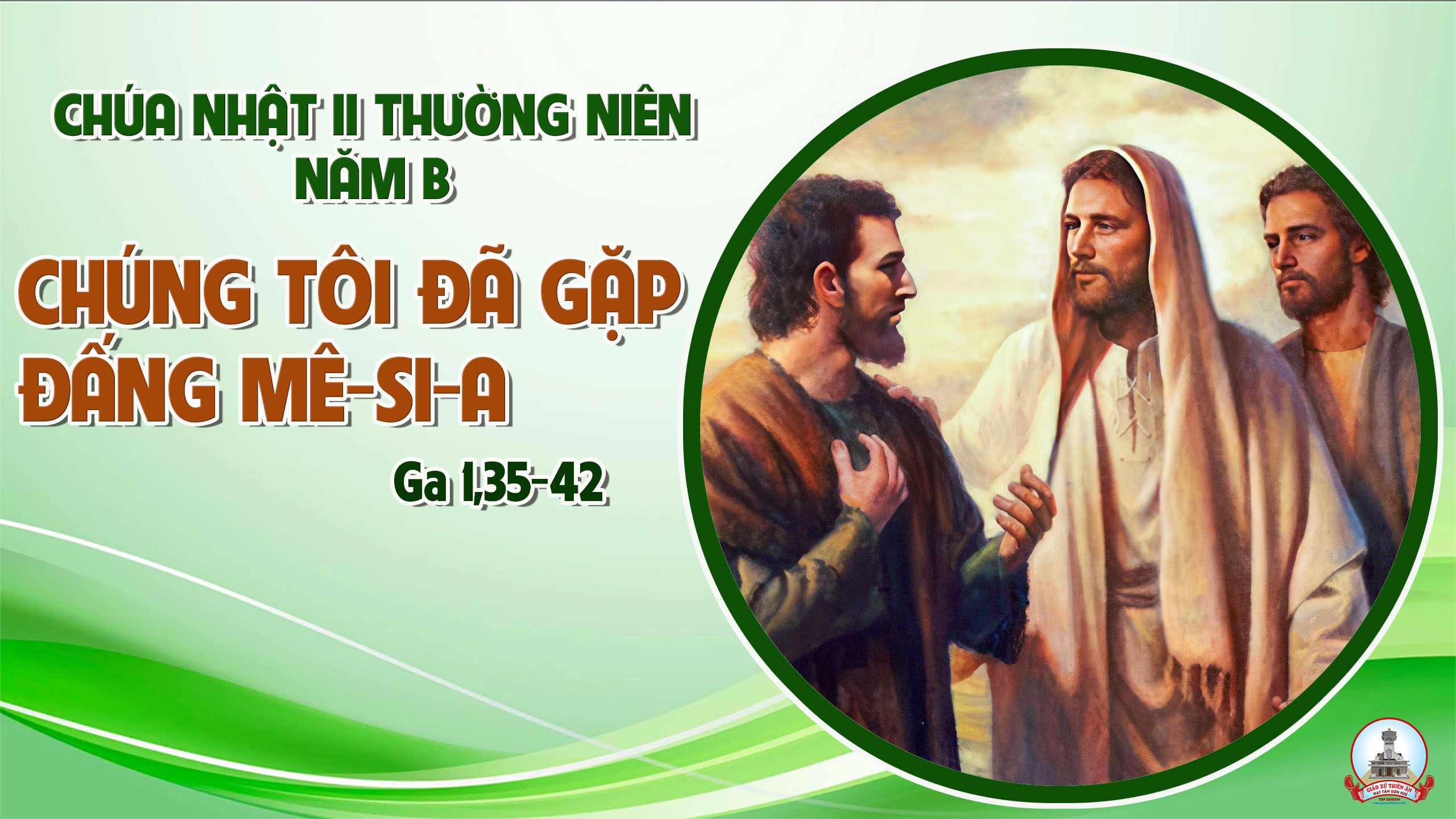 TẬP HÁT CỘNG ĐOÀN
Đk: Lạy Chúa này con xin đến thực thi thánh ý Ngài.
Tk1: Tôi hằng trông đợi hết lòng ở nơi Chúa, nên Ngài cúi mình nghe tôi. Khiến tôi mở miệng xướng bài ca. Xin hát kính Ngài, đây bài ca, một bài ca mới.
Đk: Lạy Chúa này con xin đến thực thi thánh ý Ngài.
Alleluia-Alleluia
Chúng tôi đã gặp Đấng Mes-si-a nghĩa là Đức Ki-tô. Ân sủng là chân lý nhờ Người mà có.
Alleluia…
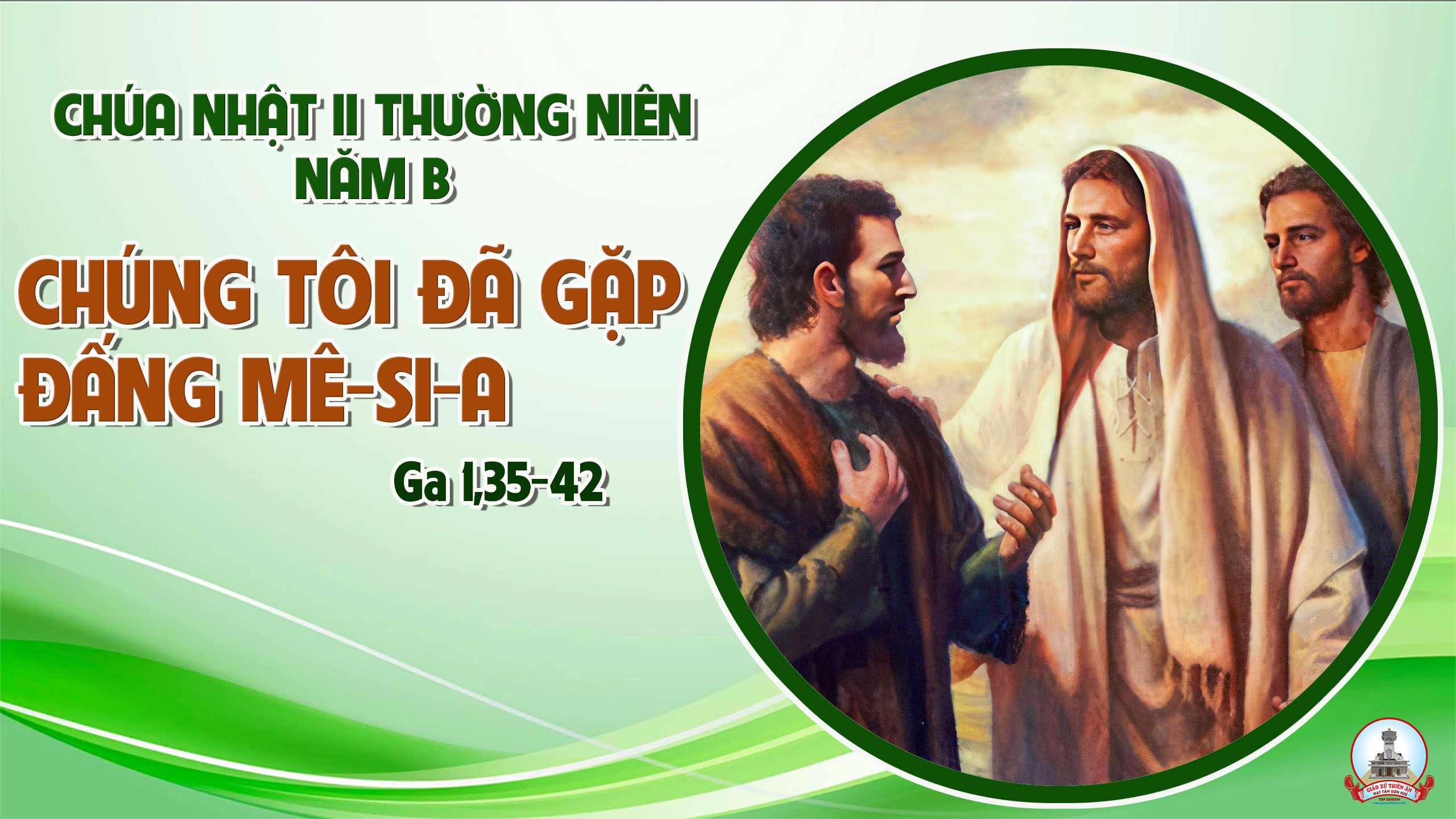 Ca Nhập LễCon Hân HoanNguyễn Duy
Đk: Con hân hoan vui sướng khi vào Đền Thánh Chúa Trời. Con say sưa ca hát chúc khen tình Chúa muôn đời.
Tk: Lang thang trên dòng đời nhiều khi con lạc lối. Những ước mơ lâu rồi về bên Chúa nghỉ ngơi.
Đk: Con hân hoan vui sướng khi vào Đền Thánh Chúa Trời. Con say sưa ca hát chúc khen tình Chúa muôn đời.
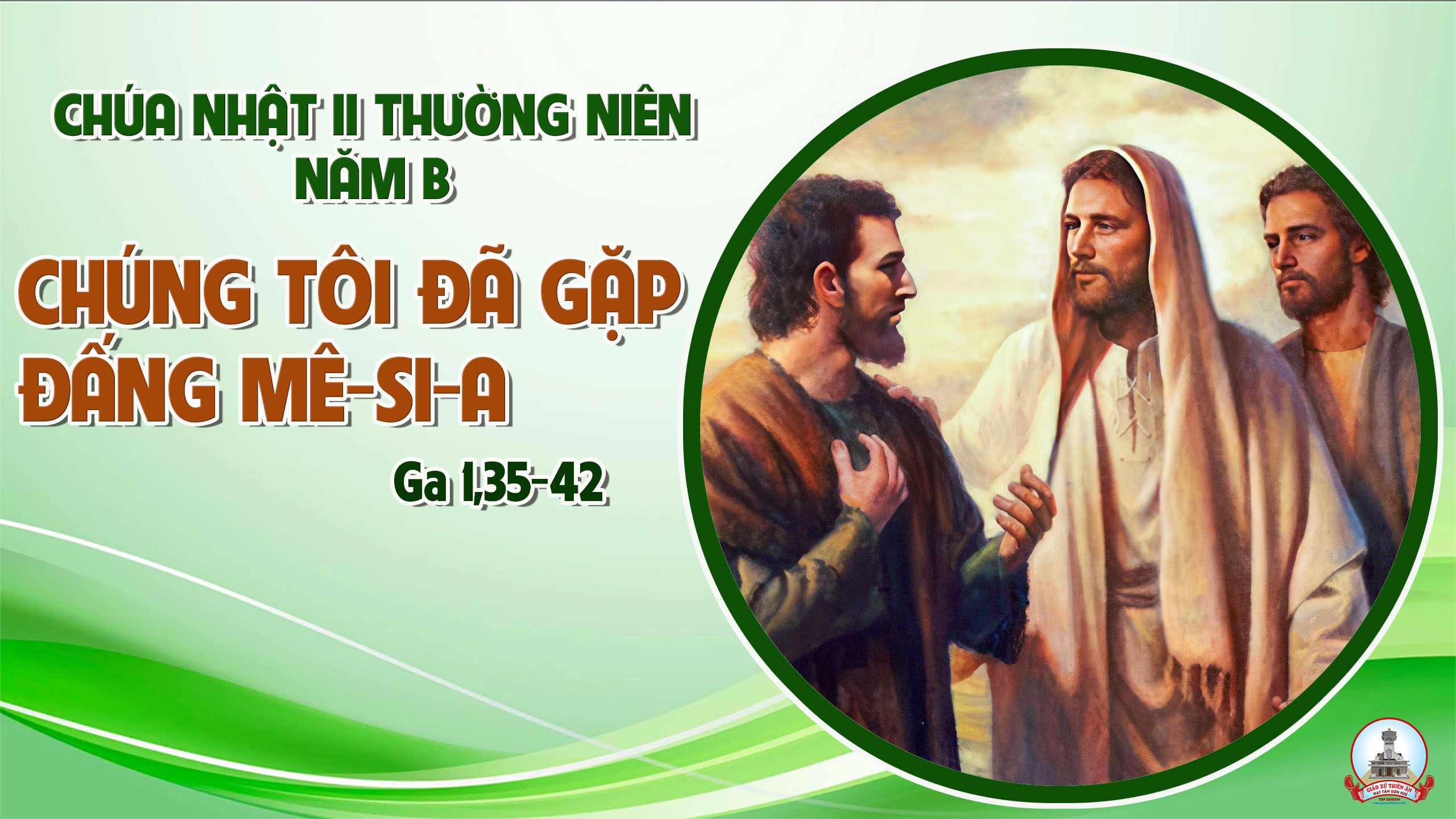 KINH VINH DANH
Chủ tế: Vinh danh Thiên Chúa trên các tầng trời.A+B: Và bình an dưới thế cho người thiện tâm.
A: Chúng con ca ngợi Chúa.
B: Chúng con chúc tụng Chúa. A: Chúng con thờ lạy Chúa. 
B: Chúng con tôn vinh Chúa.
A: Chúng con cảm tạ Chúa vì vinh quang cao cả Chúa.
B: Lạy Chúa là Thiên Chúa, là Vua trên trời, là Chúa Cha toàn năng.
A: Lạy con một Thiên Chúa,            Chúa Giêsu Kitô.
B: Lạy Chúa là Thiên Chúa, là Chiên Thiên Chúa là Con Đức Chúa Cha.
A: Chúa xóa tội trần gian, xin thương xót chúng con.
B: Chúa xóa tội trần gian, xin nhậm lời chúng con cầu khẩn.
A: Chúa ngự bên hữu Đức Chúa Cha, xin thương xót chúng con.
B: Vì lạy Chúa Giêsu Kitô, chỉ có Chúa là Đấng Thánh.
Chỉ có Chúa là Chúa, chỉ có Chúa là đấng tối cao.
A+B: Cùng Đức Chúa Thánh Thần trong vinh quang Đức Chúa Cha. 
Amen.
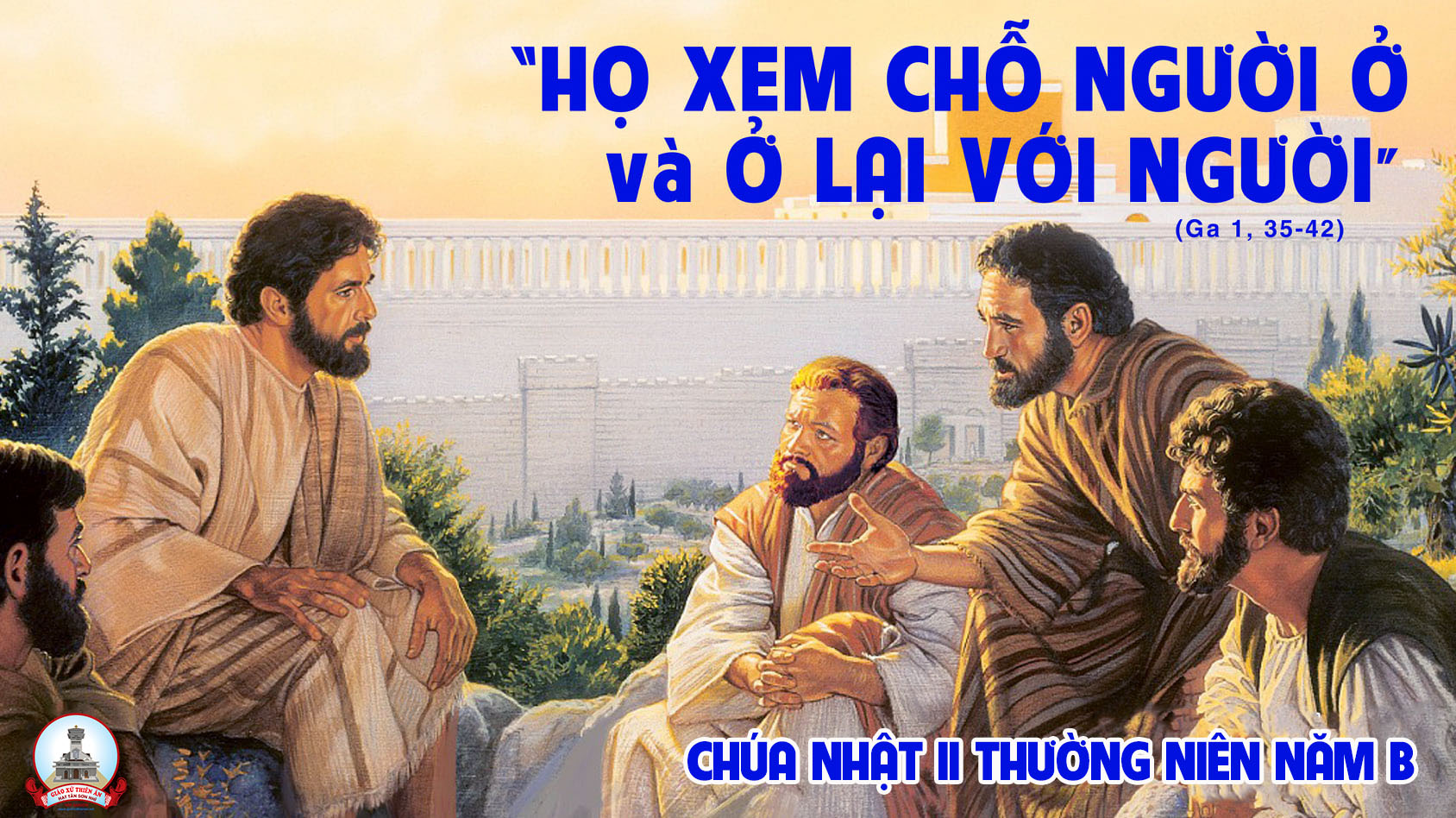 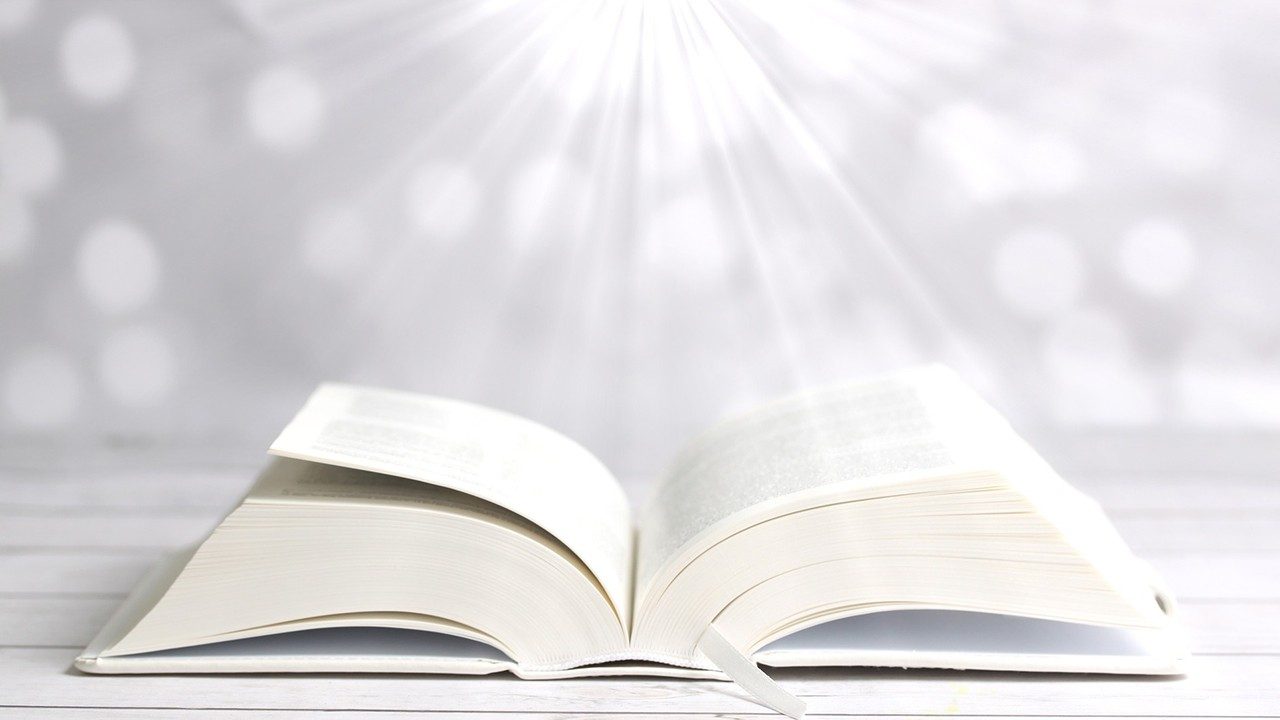 Bài đọc 1.
Lạy Đức Chúa, xin Ngài phán, vì tôi tớ Ngài đang lắng nghe.
Bài trích sách Sa-mu-en quyển thứ nhất.
THÁNH VỊNH 39CHÚA NHẬT II THƯỜNG NIÊNNĂM B LM KIM LONG04 CÂU
Đk: Lạy Chúa này con xin đến thực thi thánh ý Ngài.
Tk1: Tôi hằng trông đợi hết lòng ở nơi Chúa, nên Ngài cúi mình nghe tôi. Khiến tôi mở miệng xướng bài ca. Xin hát kính Ngài, đây bài ca, một bài ca mới.
Đk: Lạy Chúa này con xin đến thực thi thánh ý Ngài.
Tk2: Chúa đâu thích gì phẩm vật và hy lễ, nhưng Ngài đã mở tai tôi. Chúa đâu có đòi lễ toàn thiêu hay lễ xá tội, con liền thưa: Này con xin đến.
Đk: Lạy Chúa này con xin đến thực thi thánh ý Ngài.
Tk3: Sách ghi rõ ràng những lời về con đó: Con tìm ý Ngài vâng theo. Kính thân Chúa Trời, Chúa của con, bao huấn giới Ngài, đây lòng con hằng luôn ủ ấp.
Đk: Lạy Chúa này con xin đến thực thi thánh ý Ngài.
Tk4: Đức công chính Ngài khấn nguyện truyền rao mãi, trong ngày nhóm hội con dân. Kính xin Chúa Trời chứng nhận cho vì Chúa biết rằng môi miệng con nào đâu im tiếng.
Đk: Lạy Chúa này con xin đến thực thi thánh ý Ngài.
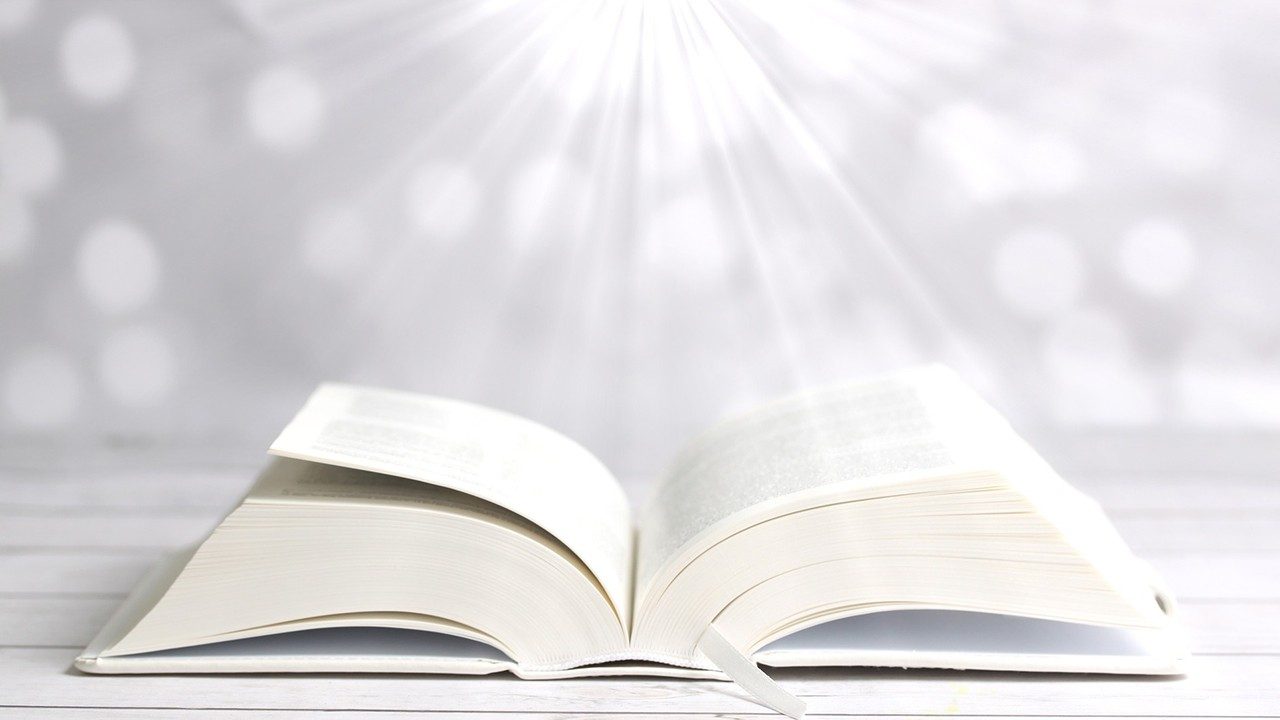 Bài đọc 2.
Thân xác anh em là phần thân thể của Đức Ki-tô.
Bài trích thư thứ nhất của thánh Phao-lô tông đồ gửi tín hữu Cô-rin-tô.
Alleluia-Alleluia
Chúng tôi đã gặp Đấng Mes-si-a nghĩa là Đức Ki-tô. Ân sủng là chân lý nhờ Người mà có.
Alleluia…
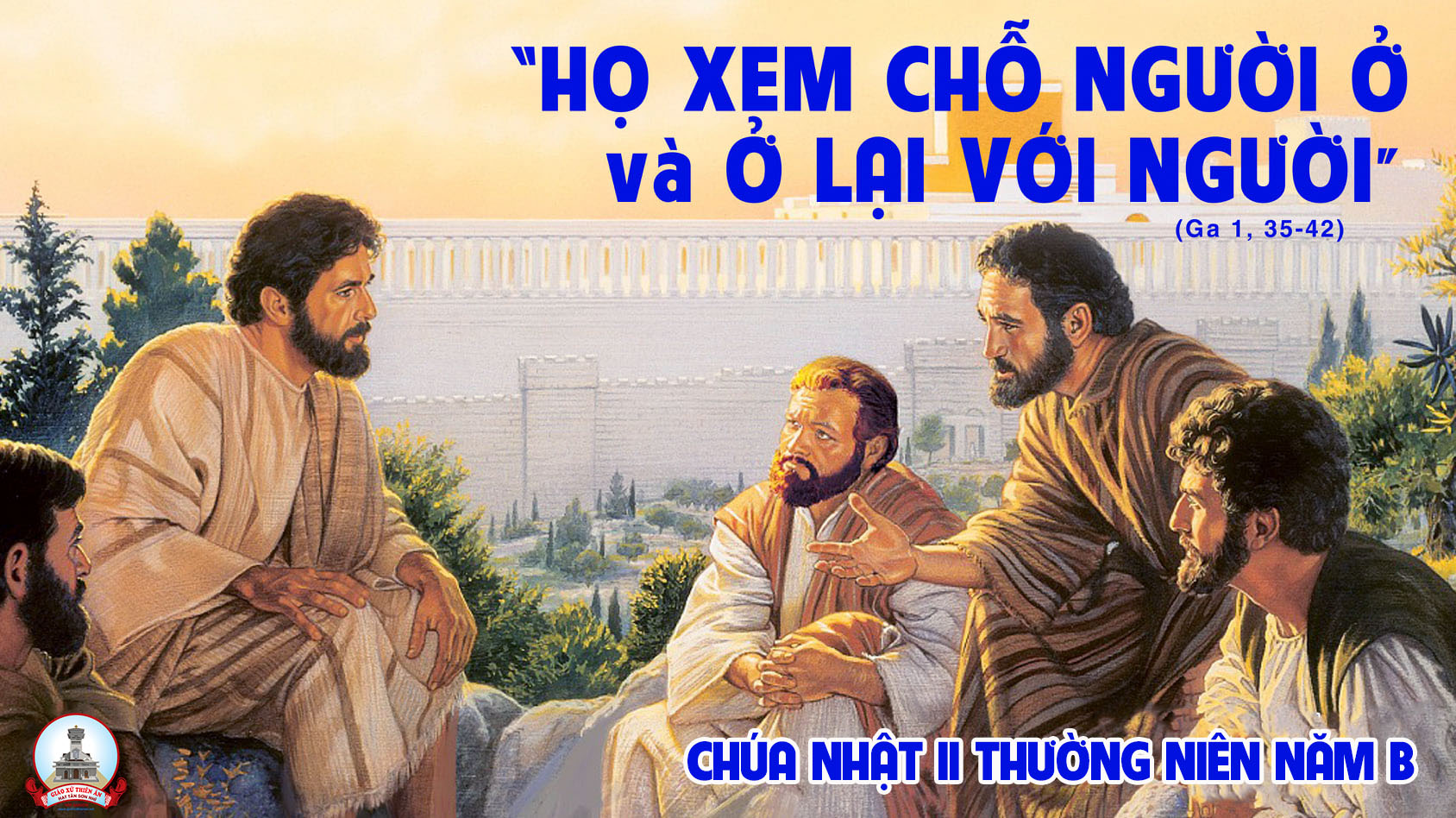 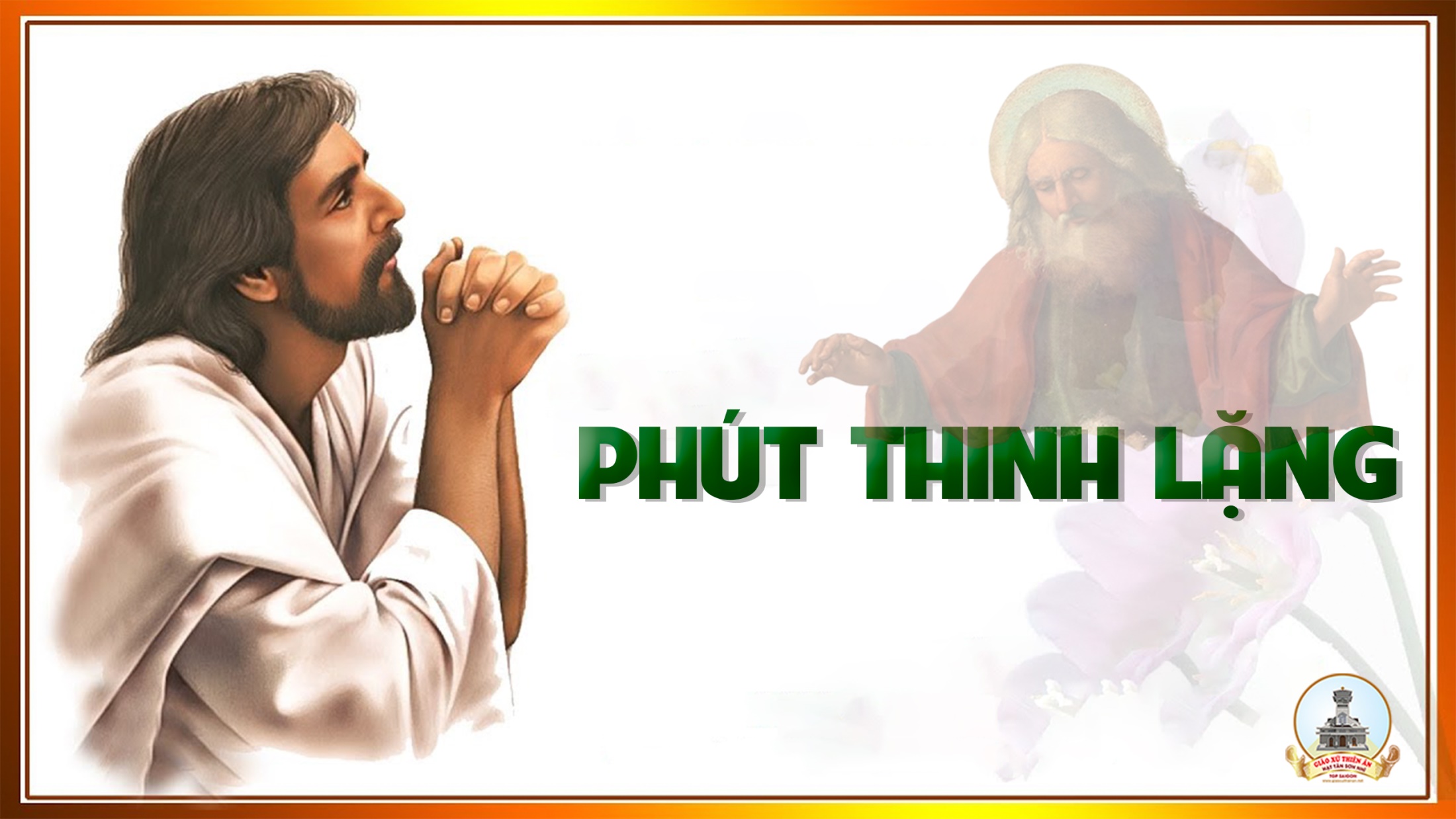 KINH TIN KÍNH
Tôi tin kính một Thiên Chúa là Cha toàn năng, Đấng tạo thành trời đất, muôn vật hữu hình và vô hình.
Tôi tin kính một Chúa Giêsu Kitô, Con Một Thiên Chúa, Sinh bởi Đức Chúa Cha từ trước muôn đời.
Người là Thiên Chúa bởi Thiên Chúa, Ánh Sáng bởi Ánh Sáng, Thiên Chúa thật bởi Thiên Chúa thật,
được sinh ra mà không phải được tạo thành, đồng bản thể với Đức Chúa Cha: nhờ Người mà muôn vật được tạo thành.
Vì loài người chúng ta và để cứu độ chúng ta, Người đã từ trời xuống thế.
Bởi phép Đức Chúa Thánh Thần, Người đã nhập thể trong lòng Trinh Nữ Maria, và đã làm người.
Người chịu đóng đinh vào thập giá vì chúng ta, thời quan Phongxiô Philatô; Người chịu khổ hình và mai táng, ngày thứ ba Người sống lại như lời Thánh Kinh.
Người lên trời, ngự bên hữu Đức Chúa Cha, và Người sẽ lại đến trong vinh quang để phán xét kẻ sống và kẻ chết, Nước Người sẽ không bao giờ cùng.
Tôi tin kính Đức Chúa Thánh Thần là Thiên Chúa và là Đấng ban sự sống, Người bởi Đức Chúa Cha và Đức Chúa Con mà ra,
Người được phụng thờ và tôn vinh cùng với Đức Chúa Cha và Đức Chúa Con: Người đã dùng các tiên tri mà phán dạy.
Tôi tin Hội Thánh duy nhất thánh thiện công giáo và tông truyền.
Tôi tuyên xưng có một Phép Rửa để tha tội. Tôi trông đợi kẻ chết sống lại và sự sống đời sau. Amen.
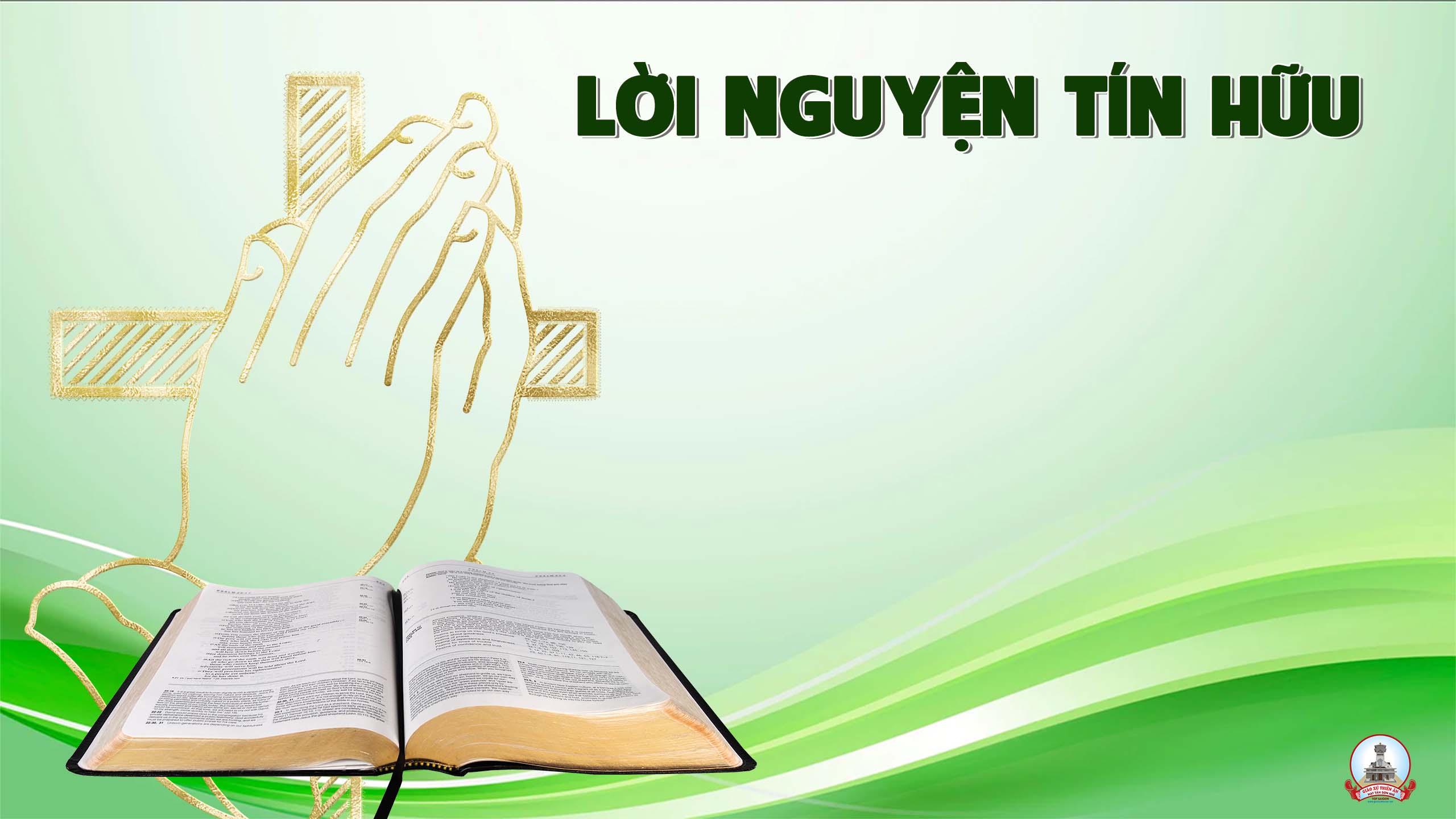 Chúa Nhật II Thường Niên
Năm B
Đức Giêsu mời gọi những người muốn theo Người “Hãy đến mà xem”, để hiểu biết Người hơn mà chọn lựa thái độ đối với Người. Chúng ta hãy tin tưởng dâng lên Chúa những ý nguyện sau đây.
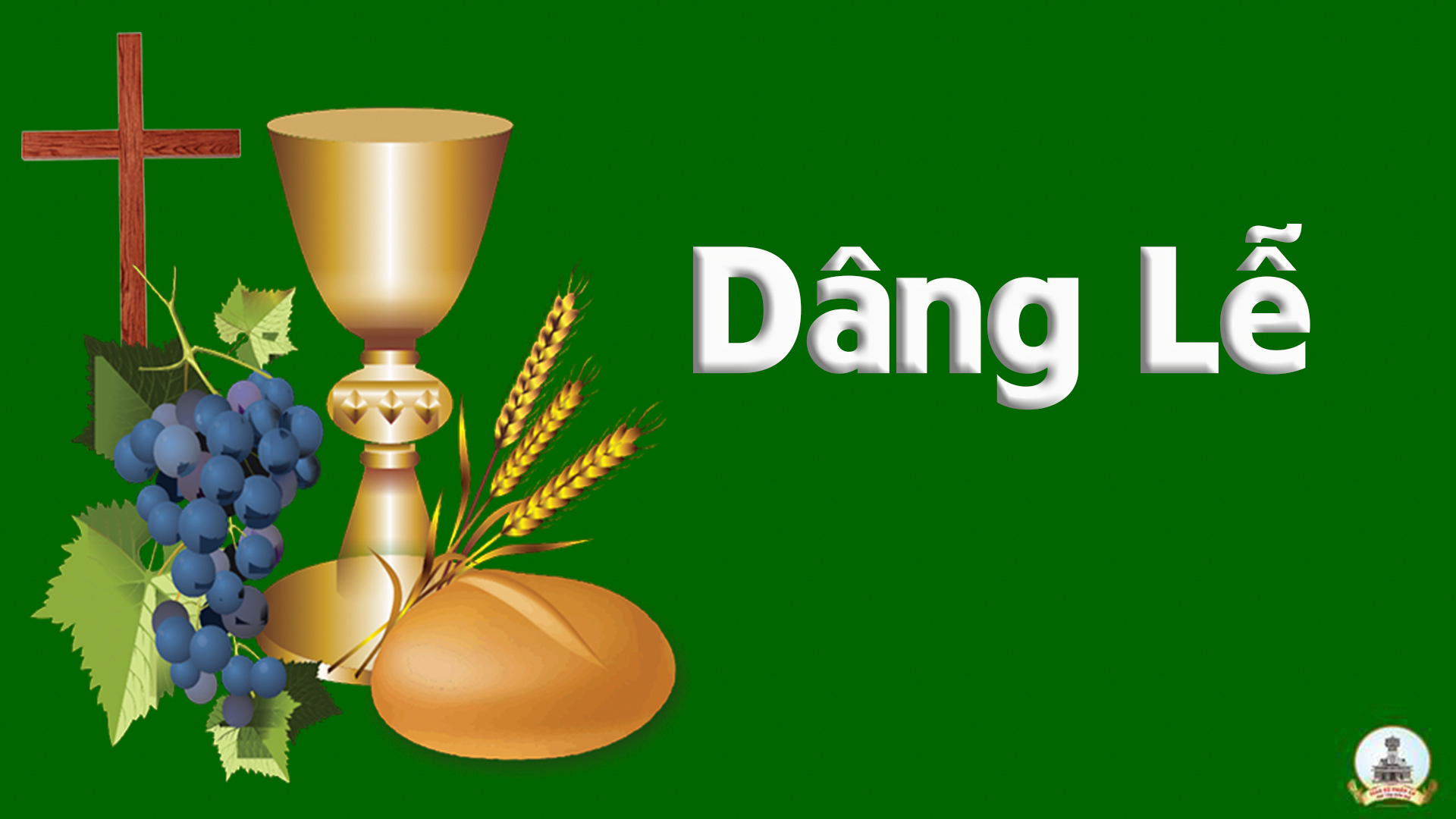 Dâng LênPhạm Liên Hùng
Đk: Dâng lên trước Thiên tòa này bánh thơm với rượu ngon. Dâng lên trót tâm hồn và trót thân xác của con.
Tk: Mong lễ vật đoàn con trở nên Máu Thịt Con Chúa. Mong bánh thơm rượu thơm biến nên Thánh Thể nhiệm mầu.
**: Nuôi sống tâm hồn con và nuôi tâm hồn nhân thế. Vinh phúc cho đoàn con cũng như khắp dân tộc con.
Đk: Dâng lên trước Thiên tòa này bánh thơm với rượu ngon. Dâng lên trót tâm hồn và trót thân xác của con.
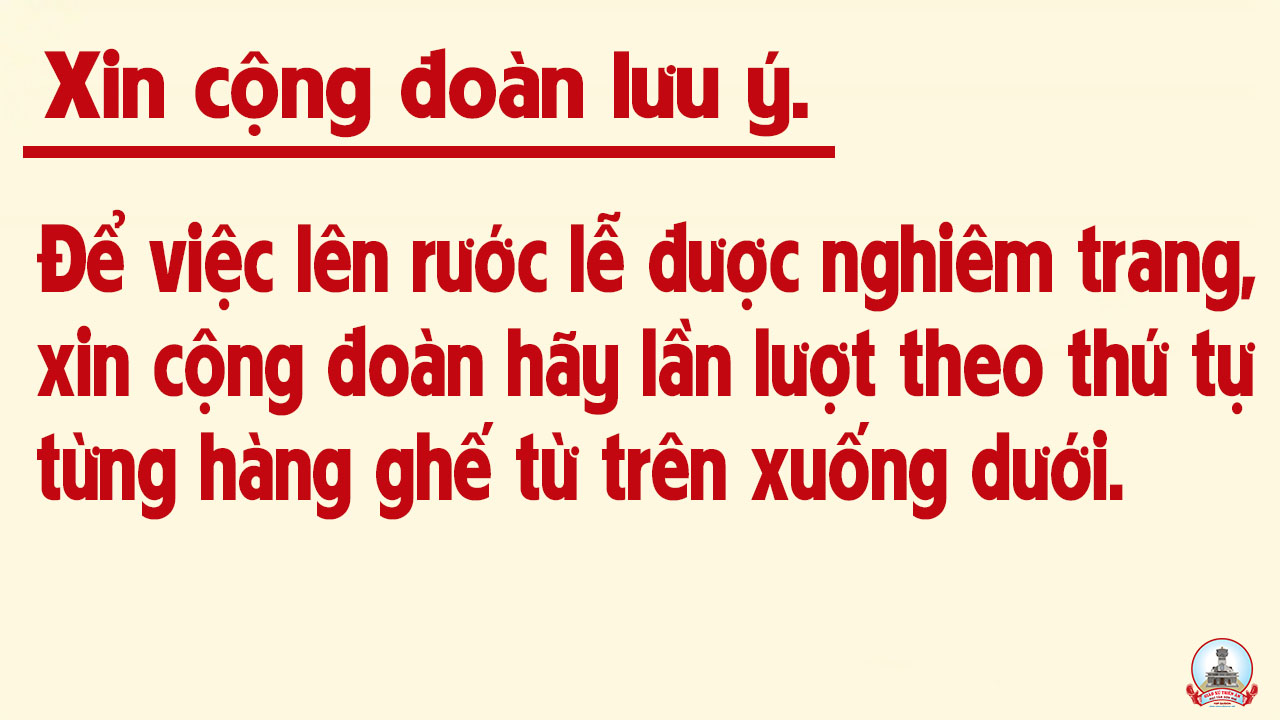 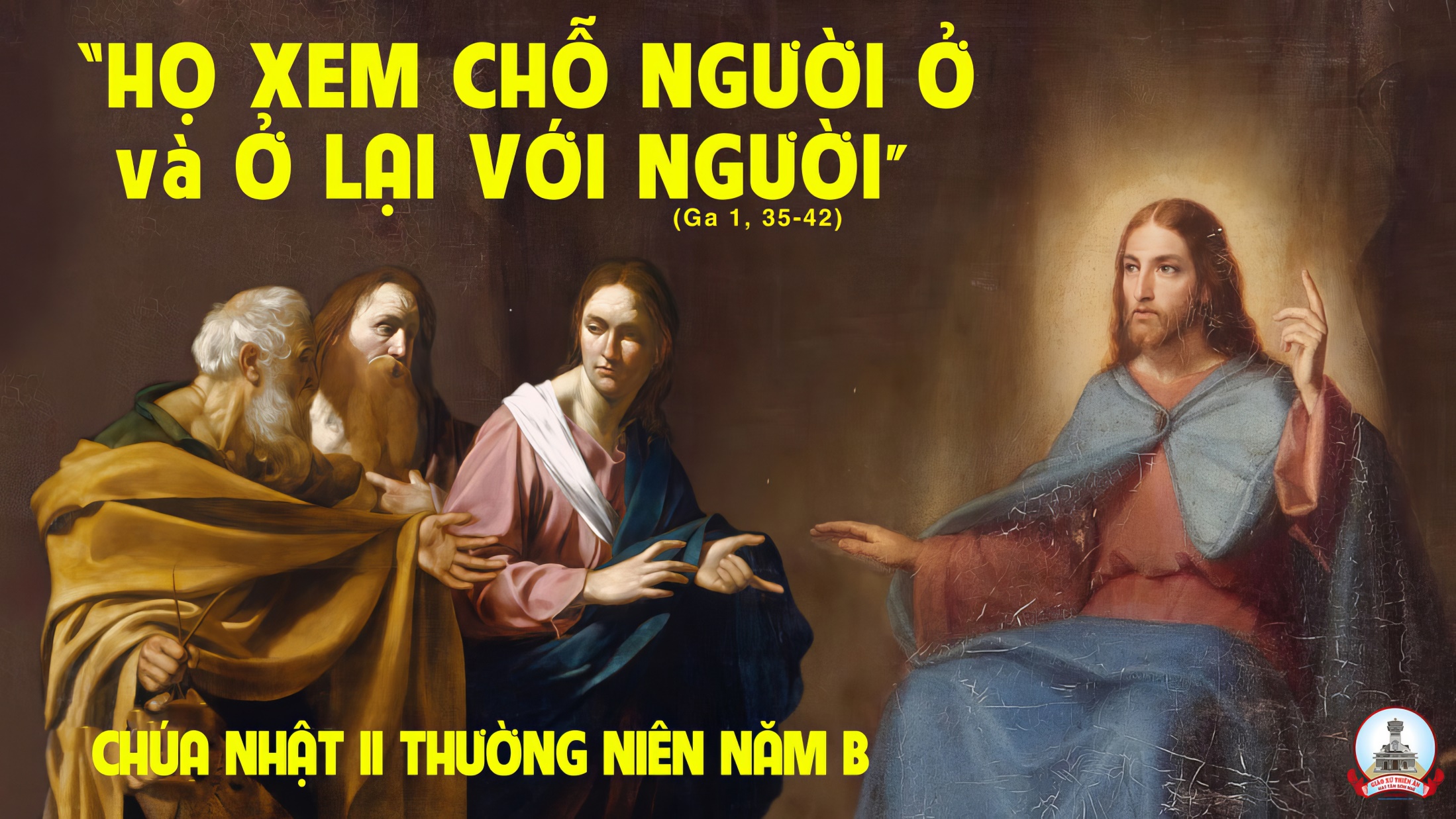 Ca Nguyện Hiệp LễBiết Chúa Biết ConLm. Ân Đức
Pk1: Xin cho con biết Chúa, xin cho con biết con. Biết Chúa là Thiên Chúa độc nhất là Cha là Chúa trời đất. Biết Chúa Vua muôn loài, biết Chúa thương con người. Biết Chúa là Tạo Hóa là Đấng sinh thành nên con.
**: Biết con là tạo vật một đời sống kiếp con người. Biết con không là gì chỉ là bụi cát mà thôi. Biết con thân phàm hèn mỏng dòn muôn vàn yếu đuối. Biết con bao tội tình để lòng xao xuyến khôn nguôi.
Pk2: Xin cho con biết Chúa, xin cho con biết con. Biết Chúa là Con Chúa đã đến trần gian mặc xác phàm nhân. Biết Chúa thương con nhiều, biết Chúa tha con nhiều. Biết Chúa đã chịu chết và đã sống lại vinh quang.
**: Biết con bao nghèo nàn vào đời tay trắng hư không. Biết con bao nợ nần đợi lòng thương xót từ nhân. Biết con đang mù lòa lạy Ngài xin Ngài cho sáng. Biết con đang tật nguyền lạy Ngài xin chữa cho con.
Pk3: Xin cho con biết Chúa, xin cho con biết con. Biết Chúa là hạnh phúc là cứu độ con là sức mạnh con. Biết Chúa như kho tàng, biết Chúa trong tâm hồn. Biết Chúa là Chân Lý là chính vẻ đẹp muôn năm.
**: Biết con phúc dường nào được làm con cái một nhà. Biết con phúc dường nào được gọi Thiên Chúa là Cha. Biết con phúc dường nào được Ngài cho làm bạn hữu. Biết con phúc dường nào dự phần vinh phúc bao la.
Pk4: Xin cho con biết Chúa, xin cho con biết con. Biết Chúa là sự sống là chốn nghỉ an là suối hồng ân. Biết Chúa trong cuộc đời, biết Chúa trong mỗi người. Biết Chúa là Ánh Sáng là chính Hy vọng vô biên.
**: Biết con khi lạc đường được Ngài dẫn lối đưa về. Biết con bao lần rồi để lòng chai đá ngủ mê. Biết con hư đời đời được Ngài thương tình cứu vớt. Biết con quên Tình Ngài mà Ngài trung tín không ngơi.
Pk5: Xin cho con biết Chúa, xin cho con biết con. Biết Chúa là Tình Yêu là Đấng lòng con thèm khát chờ mong. Biết Chúa bao sang giàu, biết Chúa bao ngọt ngào. Biết Chúa là Thiên Chúa hiển thắng muôn đời. A-men.
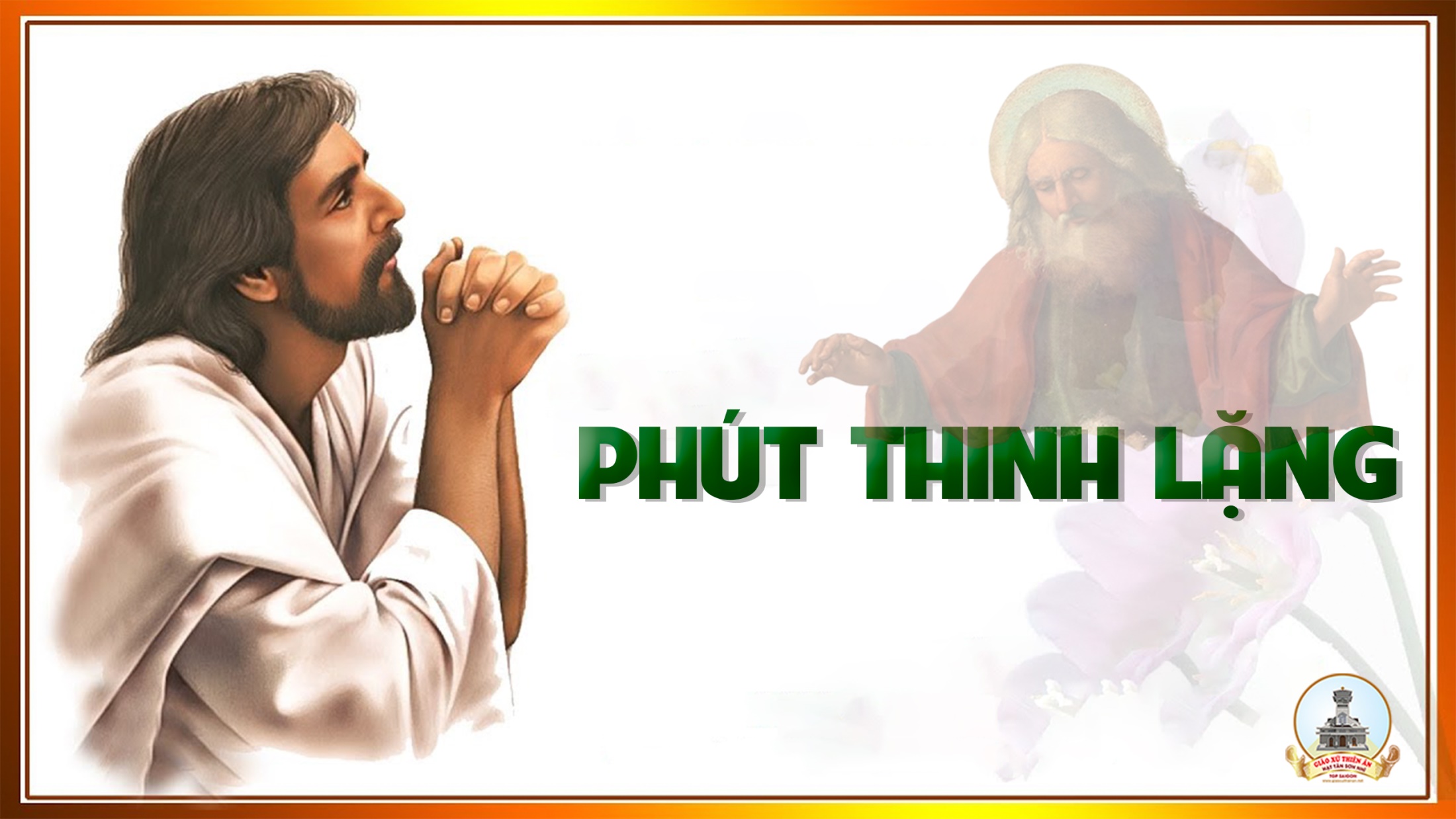 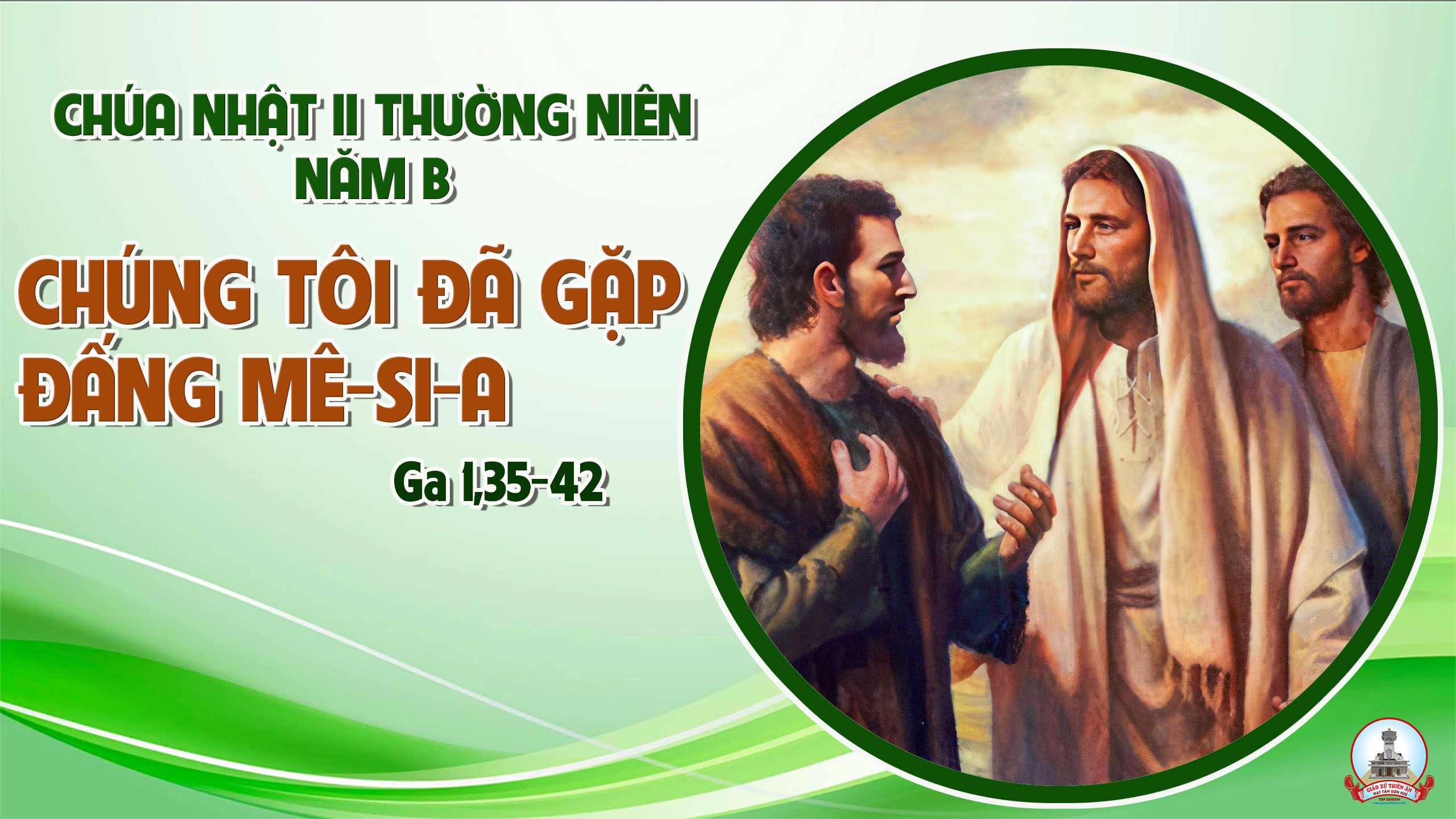 Ca Kết LễTrong An Bình Nguyễn Duy
Đk:  Ra về trong hy vọng và mừng vui. Ra về trong an bình của Thiên Chúa. Xin tri ân Ngài, xin tri ân Ngài đến muôn đời tình thương Chúa như đất trời.
Tk: Vì lời Chúa là đèn soi cho chúng con. Cảm tạ Chúa đã dẫn đường chúng con về.
Đk:  Ra về trong hy vọng và mừng vui. Ra về trong an bình của Thiên Chúa. Xin tri ân Ngài, xin tri ân Ngài đến muôn đời tình thương Chúa như đất trời.
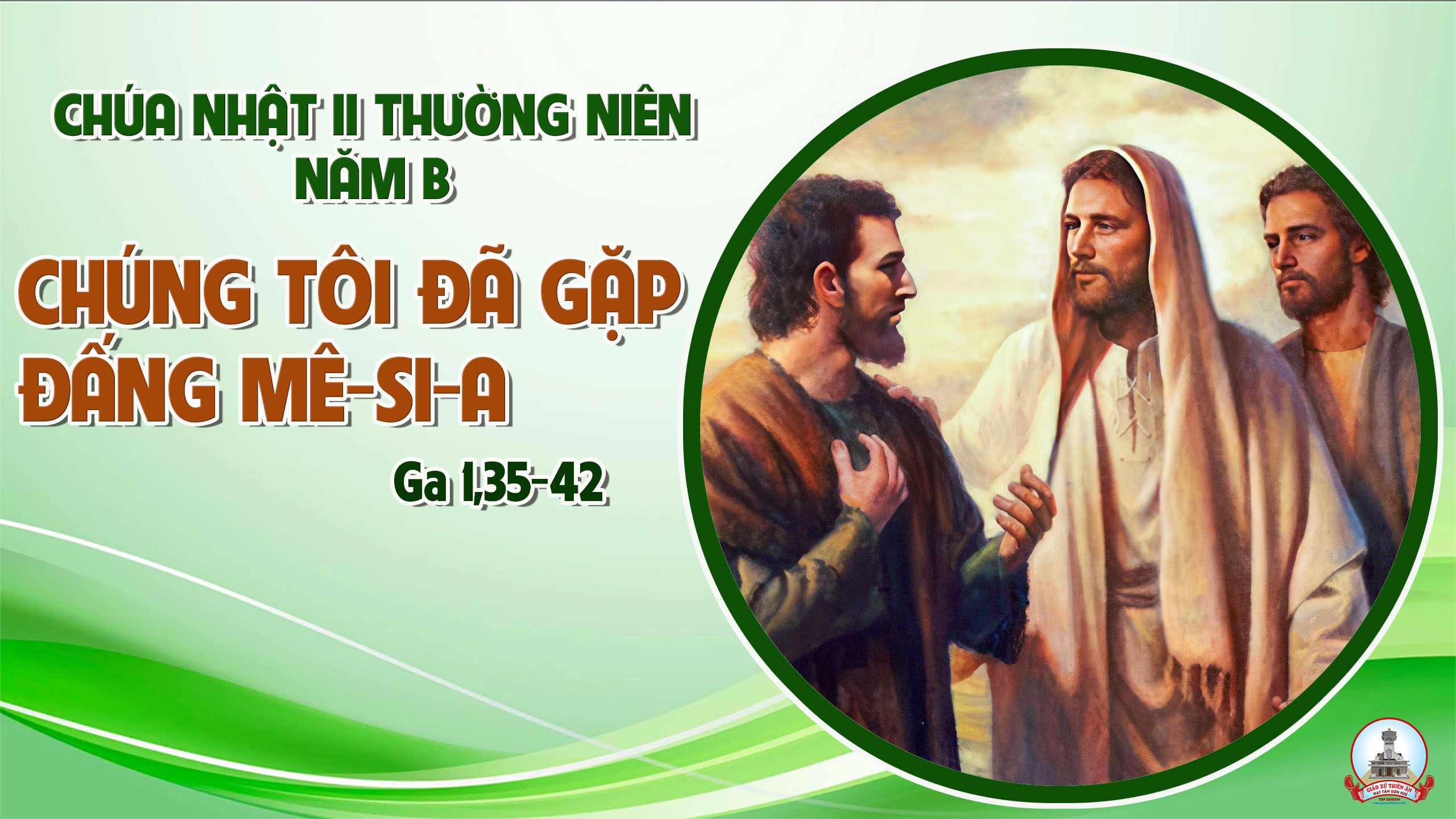